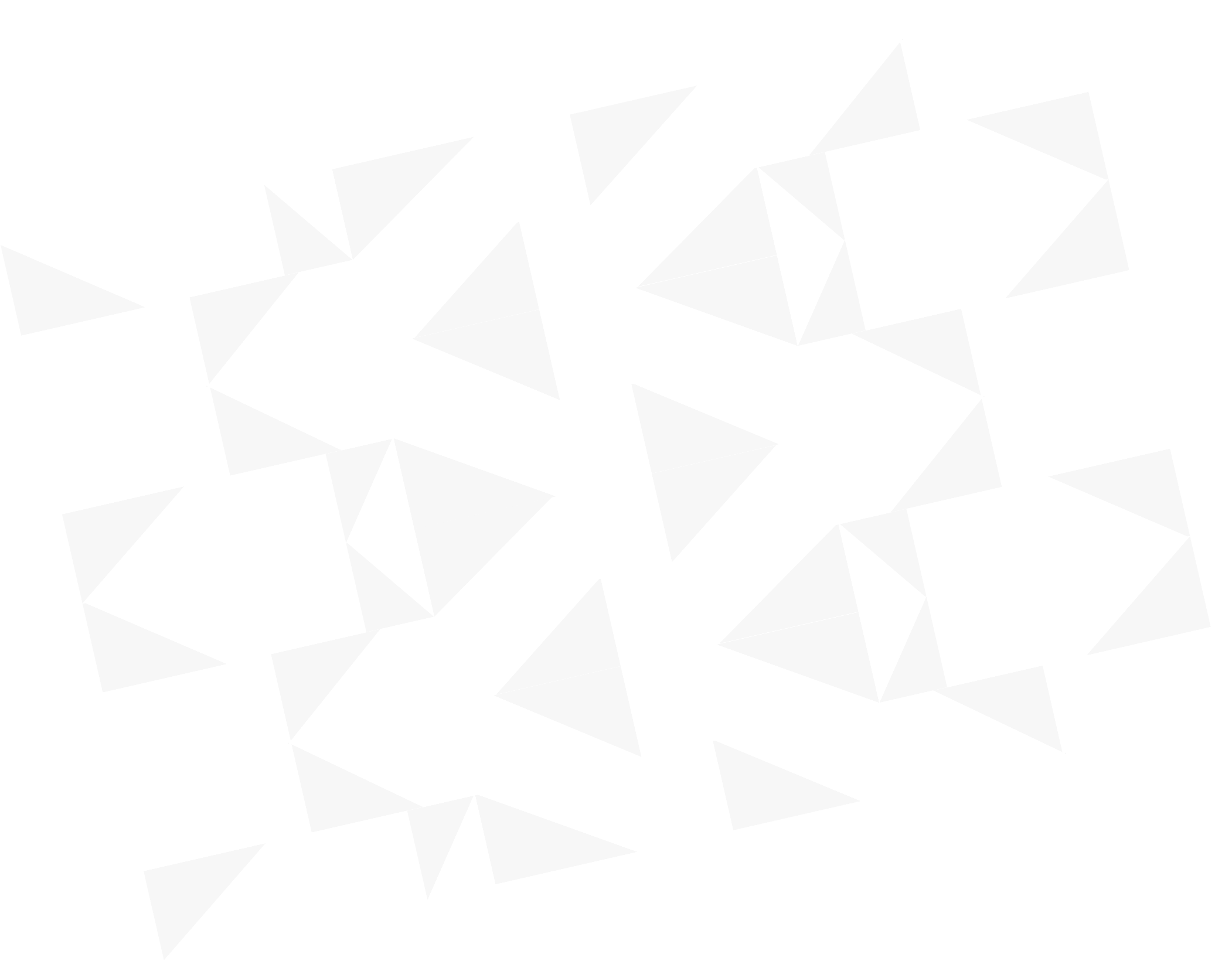 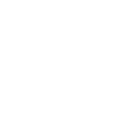 ПЕРЕЧЕНЬ РЕГИОНАЛЬНЫХ ПРОЕКТОВ
ЛИПЕЦКОЙ ОБЛАСТИ
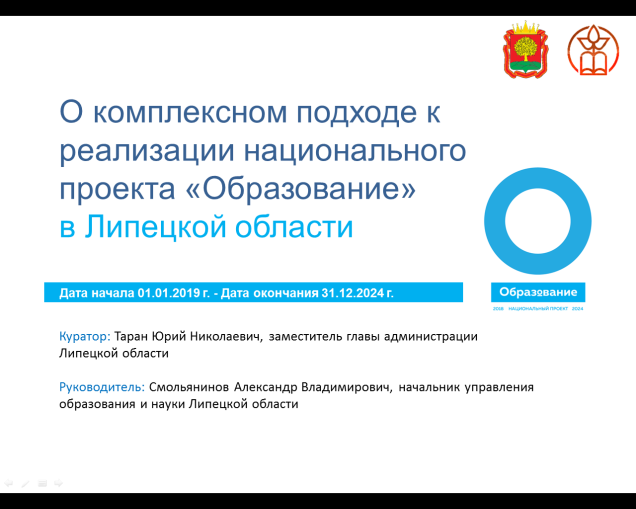 Федеральные
проекты - 2018
Гранты в сфере 
образования
553,6 млн. руб.
Школьный 
автобус
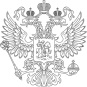 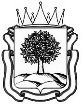 Областные
 проекты - 2018
318,8
млн. руб.
Эффективное 
управление
Учитель 
будущего
Дистанционные 
технологии
Современная
школа
Молодые 
профессионалы
Безопасность школ
Рабочие кадры 
для передовых 
технологий
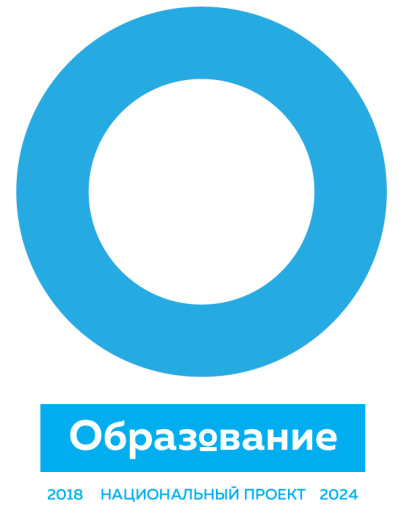 Ликвидация II смены
Успех 
каждого 
ребенка
Новые 
возможности 
для каждого
Модернизация технологий и содержания обучения 
(ФГОС)
Одаренные 
дети
Информационные 
электронные системы
Доступная среда
Социальная 
активность
Поддержка семей, 
имеющих детей
Школы с низкими результатами
Цифровая
образовательная
среда
Библиотечно-информационные центры
Персонификация дополнительного образования
Развитие 
профессиональных
 компетенций педагогов
Ясли
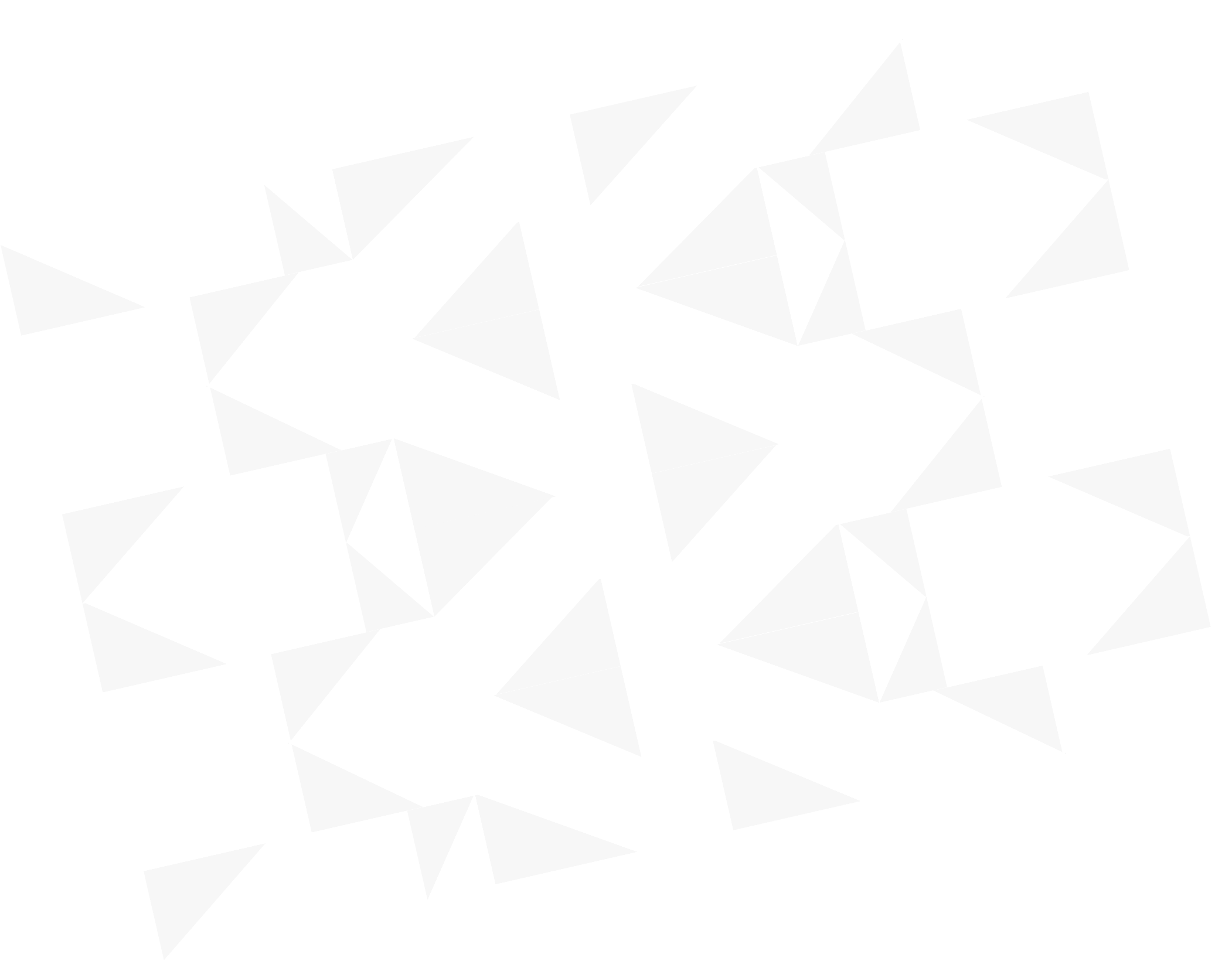 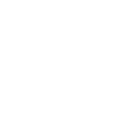 ПЕРЕЧЕНЬ РЕГИОНАЛЬНЫХ ПРОЕКТОВ
ЛИПЕЦКОЙ ОБЛАСТИ
Учитель 
будущего
Молодые профессионалы 
(повышение конкурентоспособности 
профессионального образования)
Современная
школа
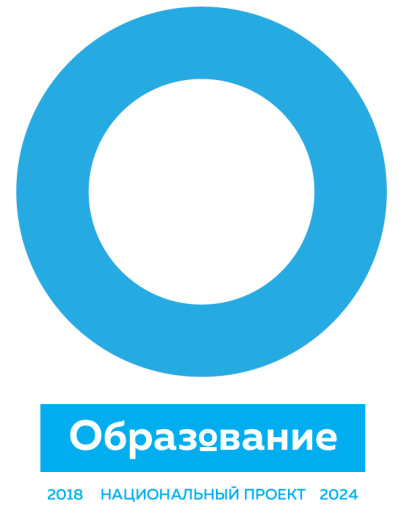 Новые 
возможности 
для каждого
Успех 
каждого 
ребенка
Социальная 
активность
Поддержка семей, 
имеющих детей
Содействие занятости женщин - создание условий дошкольного образования для детей в возрасте до трех лет
Цифровая
образовательная
среда
Финансирование 2019 г. - 457,74 млн. руб.
Региональный проект «Современная школа»
Заключено Соглашение с Минпросвещения России от 08.02.2019г.:      определен перечень 25 сельских общеобразовательных организаций;       определен перечень оборудования, который будет уточнен в соответствии с инфраструктурным листом (39,73 млн. руб.).
Заключено Соглашение с Минпросвещения России   на реализацию мероприятий по созданию новых мест   в общеобразовательных организациях от 10.02.2019г.: распределена субсидия приказом от 13.02.2019г. (418,01 млн. руб.)
Заключено Соглашение с Минпросвещения России на реализацию мероприятий по созданию новых мест в общеобразовательных организациях расположенных  в сельской местности и поселках городского типа.
Обновление материально-технической базы в школах, расположенных в сельской местности и малых городах
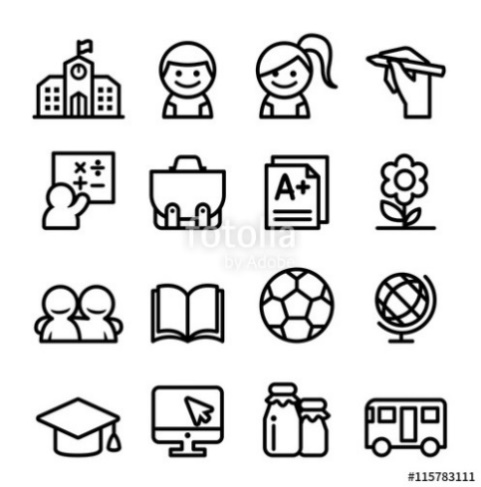 ЦЕЛЬ: обновление материально-технической базы школы, содержания и технологий преподавания общеобразовательных программ
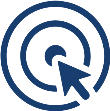 ЦЕНТРОВ:
36 тысяч детей обучаются 
по программам цифрового 
и гуманитарного профилей
4811,2  млн. руб. (2019-2024 гг.)
Запланировано повышение квалификации 
за средства федерального бюджета
Центров образования цифрового и гуманитарного профилей в 2019 г. (в каждом сельском муниципалитете)
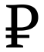 Центра цифрового образования детей IT-куб с охватом 
в 2019 году не менее 400 детей (к 2023 году – 1000 детей)
25
ПОКАЗАТЕЛИ 2019 г.
25 сельских школ получат оборудование по предметным областям «Технология», «Информатика», «ОБЖ»,   дополнительным общеобразовательным программам. 
 6 тыс. учащихся   получат возможность обучаться по  обновленным программам.
 Создано 800 новых мест в г.Липецке
 Начато строительство школы на 800 мест  в г.Усмань
 Распределены средства на строительство школы в с.Пятницкое Измалковского района на 2020 г.
3
Региональный проект «Цифровая образовательная среда» (ЦОС)
Финансирование 2019 г. - 47,03 млн. руб.
Заключено Соглашение с Минпросвещения России  на внедрение целевой модели цифровой образовательной среды в  общеобразо-вательных организациях (15 ОО) и профессиональных образовательных организациях (1 СПО) от 12.02.2019 г., (34,60 млн. руб.).
Заключено Соглашение с Минпросвещения РФ о создании центра цифрового образования детей от 14.02.2019 г. ,  средства переданы 18.02.2019 г. в ГБУ ДО «Центр дополнительного образования Липецкой области», (12,43 млн. руб.)
ЦЕЛЬ: создание современной и безопасной цифровой образовательной среды
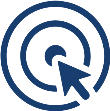 753,45 млн. руб. (2019-2024 гг.)
Запланировано повышение квалификации 
за средства федерального бюджета
Создание Центров цифровой трансформации образования 
в организациях общего и профессионального образования
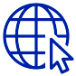 ЦЕНТРОВ:
Интернет-соединение не менее 100 МБ/с (город), 50 МБ/с (село) %
Техническая возможность – в 100% школ
Нехватка средств для 100%-ой реализации
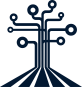 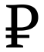 Центра цифрового образования детей IT-куб 
с охватом в 2019 году не менее 400 детей 
(к 2023 году – 1000 детей)
100 % образовательных организаций – обновление информационного наполнения и общедоступных информационных ресурсов
3
!
ПОКАЗАТЕЛИ 2019 г.
Внедрена целевая модель цифровой образовательной среды в общеобразовательных организациях и профессиональных образовательных организациях  - 1.
Создан центр цифрового образования детей "IT-куб" -  1
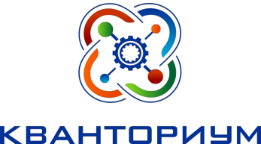 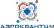 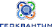 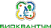 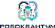 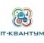 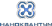 Финансирование 2019 г. - 9,29 млн. руб.
Региональный проект «Успех каждого ребенка»
Заключено соглашение с Минпросвещения России о предоставлении субсидии на создание в сельских школах условий для занятий физической культурой и спортом (от 10.02.2019 г. №073-08-2019-408. ФБ – 9,29 млн., ОБ – 2,34 млн., МБ – 0,93 млн.) 
Подготовлен Проект Порядка предоставления субсидий местным бюджетам на создание в сельских школах условий для занятий физической культурой и спортом на 2019 год
Подано 9 заявок в Минпросвещения России на получение грантов из федерального бюджета (5 заявок на создание научно-учебных лабораторий агропромышленной направленности на базе школ (ФБ – 7,1 млн.; ОБ – 4,3 млн) и 4 заявки на поддержку инновационных проектов в сфере доп. образования (ФБ – 18 млн.; ОБ – 11 млн.)
ПОКАЗАТЕЛИ 2019 г.
Цель: воспитание гармонично развитой           и социально ответственной личности путем увеличения охвата дополнительным образованием до 80%
Доля детей в возрасте от 5 до 18 лет, охваченных дополнительным образованием - 73 %
 Число участников федеральных онлайн-проектов по профориентации, - 23 тыс. человек
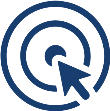 «КВАНТОРИУМ»
Ежегодно более 1600 детей с 3 по 11 классы занимаются по 7 направлениям
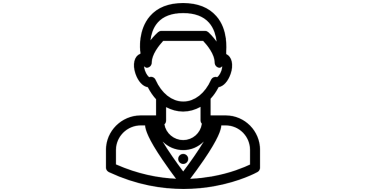 Входит в ТОП-5 общероссийского рейтинга детских технопарков
2020-
2024 гг.:
1 детский технопарк в г.Ельце
 3 мобильных Кванториума
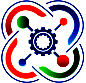 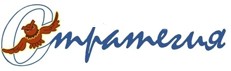 ГОАОУ «Центр поддержки одаренных детей «СТРАТЕГИЯ»
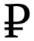 465,44 млн. руб. (2019-2024 гг.)
(начало работы 05.10.2016 г.) соглашение с Фондом «Талант и Успех» (ОЦ «Сириус») подписано в декабре 2017 г.
Областные открытые олимпиады                     и командные соревнования Липецкой области для учащихся 3-8 классов – более 4500 участников
2018 год
2024 год
Профориентация:
 Билет в будущее
 Проектория
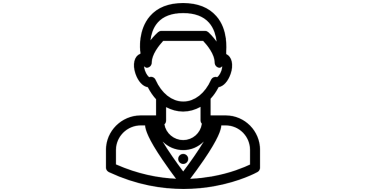 Ежегодно более 2000 школьников из
20 муниципалитетов Липецкой области – выпускники Центра в рамках образовательных профильных смен.
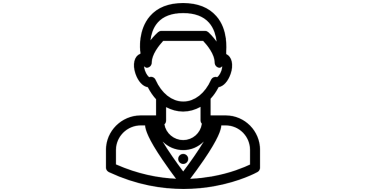 98 000
1000
Перечневые олимпиады
(МГУ, ВШЭ, СПбГУ, МФТИ, МИФИ)
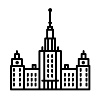 участвуют в онлайн проектах по ранней профориентации
Олимпиадная подготовка (очная и заочная форма обучения) 18 предметных направлений. Ежегодно более 1300 учащихся 3-11 классов
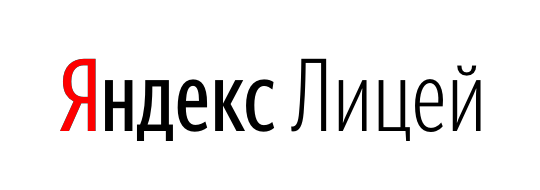 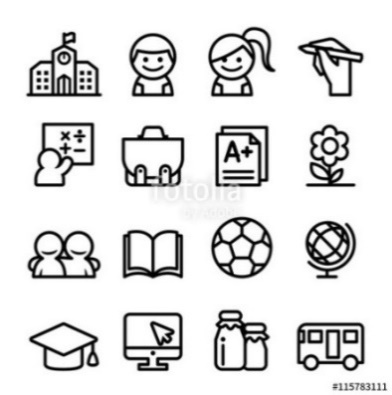 начал работу в октябре 2018 г.
www.strategy48.ru
Региональный проект «Молодые профессионалы»
Финансирование 2019 г. - 74,00 млн. руб.
подписано два распоряжения, утверждающих перечень приоритетных для Липецкой области групп компетенций и перечень организаций для создания мастерских;
подготовлены и представлены в Минпросвещения РФ шесть заявок (пять от ПОО, одна от ООВО) на конкурсный отбор по обеспечению соответствия материально-технической базы современным требованиям (мастерские). Объем софинансирования из областного бюджета – 51,172 (тыс. руб.); возможный объем привлечения федеральных средств – 141,46 (тыс. руб.); возможное количество оснащенных мастерских – 30;
 проводятся мероприятия по подготовке к проведению демонстрационного экзамена (в 2019 г. будет проведен по 4 компетенциям: Сварочные технологии, Ремонт и обслуживание автомобилей, Технологии моды, Поварское дело.  Примут участие 142 выпускника (1%), к 2024 году – 25 %).
ПОКАЗАТЕЛИ 2019 г.
число мастерских, оснащенных современной материально-технической базой по одной из компетенций – 10;
доля организаций, осуществляющих образовательную деятельность по образовательным программам СПО, итоговая аттестация в которых проводится в форме демонстрационного экзамена – 23%;
доля обучающихся, завершающих обучение в организациях,  осуществляющих образовательную деятельность по образовательным программам среднего профессионального образования, прошедших аттестацию с использованием механизма демонстрационного экзамена – 1%.
ЦЕЛЬ: модернизация профессионального образования, 
в том числе посредством внедрения адаптивных, практико-ориентированных и гибких образовательных программ
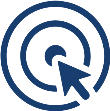 К 2024 году:
2
центра опережающей профессиональной подготовки
мастерских, оснащённых по современных требованиям
50 % организаций системы СПО будут проводить итоговую аттестацию в форме демонстрационного экзамена
25 % обучающихся, завершающих обучение в организациях системы СПО, пройдут аттестацию с использованием механизма демонстрационного экзамена
70 % обучающихся системы СПО будут вовлечены в различные формы наставничества
Не менее 400 преподавателей (мастеров производственного обучения) пройдут повышение квалификации по программам, основанным на опыте Союза Ворлдскиллс Россия, из них                      не менее 15 человек будут сертифицированы в качестве         экспертов Ворлдскиллс
50
Региональный проект «Поддержка семей, имеющих детей»
Финансирование 2019 г. - 43,96 млн. руб.
Разработка концепции и технического задания на разработку регионального портала информационно-просветительской поддержки родителей;
Разработка и внедрение программ обучения родителей психолого-педагогическим технологиям продуктивного взаимодействия с детьми  и способам решения проблем детско-родительских отношений;
Подано 4 заявки для участия в конкурсном отборе Минпросвещения РФ на получение гранта (проекты по разным моделям оказания услуг родителям и детям), ФБ - 25,125 млн. руб., ОБ - 1,386 млн. руб.
ПОКАЗАТЕЛИ 2019 г.
Количество услуг психолого-педагогической, методической и консультативной помощи родителям (законным представителям) детей, а также гражданам, желающим принять на воспитание в свои семьи детей, оставшихся без попечения родителей, в том числе с привлечением некоммерческих организаций на конец 2019 года - 48869
ЦЕЛЬ: психолого-педагогическая, методическая и консультативная помощь родителям, а также гражданам, желающим принять на воспитание детей-сирот.
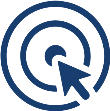 К 2024 году:
5
МФЦ помощи семье и детям (по кустовому принципу)
Службы сопровождения замещающих семей в каждом районе
консультационных пунктов на базе дошкольных образовательных учреждений
Региональный портал информационно-просветительской                поддержки родителей
Электронное приложение «Азбука для родителей»
100% образовательных учреждений обеспечены ставками педагогов-психологов
75% родителей получат услуги психолого-педагогической, методологической и консультативной помощи
85% респондентов положительно оценят качество оказанных услуг
25
Региональный проект «Учитель будущего»
Финансирование 2019 г. - 12,85 млн. руб.
Подготовка заявки в Минпросвещения РФ на участие в конкурсном отборе на предоставление субсидии из федерального бюджета на создание двух Центров непрерывного повышения профессионального мастерства педагогических работников и Центра оценки профессионального мастерства и квалификации педагогов;
Реконструкция спортивного зала ГАУ ДПО Липецкой области «Институт развития образования» - 8832,5 тыс.руб.
ПОКАЗАТЕЛИ 2019 г.
Показателей нет
ЦЕЛИ: 
Внедрение национальной системы профессионального роста педагогических  работников
Формирование успешных управленческих команд
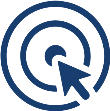 К 2024 году:
Внедрена национальная система учительского роста педагогических работников
 
Внедрена система аттестации руководителей общеобразовательных организаций
 
70% учителей в возрасте до 35 лет будут вовлечены в различные формы поддержки и сопровождения в первые три года работы
 
50% педагогических работников повысят уровень профессионального образования в форматах непрерывного образования
 
10% педагогических работников пройдут добровольную независимую оценку профессиональной квалификации
Национальный проект «Демография»
Региональный проект «Создание условий для осуществления трудовой деятельности женщин, имеющих детей, включая достижение 100-процентной доступности (к 2021 году) дошкольного образования для детей в возрасте до трех лет»
Финансирование 2019 г. – 
897,00 млн. руб.
Заключены Соглашения с Минпросвещения России на создание дополнительных мест для детей от 2 месяцев до 3 лет в дошкольных организациях от 18.05.2018 г., 15.02.2019 г. (512,54 млн.руб.) 
Продолжается строительство 6 ясельных корпусов (переходящие с 2018 г.), 1 - объявлен аукцион
Распределены средства областного бюджета на дополнительные работы (140 млн.руб.)
Определен график финансирования 
Заключено Соглашение с Минпросвещения России на создание дополнительных мест для детей от 1,5 до 3 лет в дошкольных организациях от 06.02.2019 г. (384,46 млн. руб.)
Определены 6 объектов строительства на 2019-2021 г.
Утвержден порядок предоставления субсидии местным бюджетам (прием заявок до 15.03.2019 г.).
Создано 945 мест для детей от 2 месяцев до 3 лет в дошкольных организациях;
Создано 135 мест для детей от 1,5 до 3 лет в дошкольных организациях;
 Начато строительство 3 объектов на 835 мест для детей от 1,5 до 3 лет в дошкольных организациях.
ПОКАЗАТЕЛИ 2019 г.
ЦЕЛЬ: создание условий занятости женщин - 100-% доступность в 2021 году дошкольного образования для детей в возрасте до 3 лет
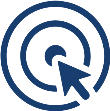 Мероприятие «Создание дополнительных мест в детских садах для детей младше трех лет
г.Липецк
Липецкий р-н, с.Ленино
Елецкий р-н, п.Солидарность
г.Липецк
г.Липецк
2019 год
2021 год
2020 год
7 ясельных корпусов
945 мест
1 ясельный корпус 
135 мест
1 ясельный корпус 
60 мест
Детский сад в мкр. «Победа» (30-31) 350 мест
Детский сад в мкр. «Звездный» 350 мест
«Европейский» (32-33)  350 мест
1 ясельный корпус 135 мест
835 мест
1080 мест
410 мест
Региональный проект «Новые возможности для каждого»
Финансирование 2019 г. - нет
ведутся текущие работы, связанные с обучением по  дополнительным образовательным программам и программам профессионального обучения 44 участниками регионального проекта (образовательными организациями высшего образования, профессиональными образовательными организациями, учреждениями дополнительного профессионального образования), по достижению плановых показателей 2019 года.
ПОКАЗАТЕЛИ 2019 г.
кол-во граждан Липецкой области, ежегодно проходящих обучение по программам непрерывного образования (дополнительным образовательным программам и программам профессионального обучения) – 8 тыс. чел.
ЦЕЛЬ: создание условий для непрерывного обновления гражданами профессиональных знаний и приобретения ими новых профессиональных навыков, повышение доступности и вариативности программ обучения путем создания интеграционной платформы непрерывного образования с 209,0 тыс. пользователей к 2024 году, а также увеличения охвата граждан, осваивающих программы непрерывного образования в образовательных организациях высшего образования, среднего профессионального образования, дополнительного профессионального образования до 55,5 тыс. человек к 2024 году
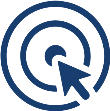 К 2024 году:
Внедрение и реализация системы грантовой поддержки университетов с целью формирования и внедрения современных программ непрерывного образования (дополнительных образовательных программ и программ профессионального обучения), обеспечивающих личностный рост, расширение и обновление профессиональных знаний граждан и приобретения ими новых профессиональных навыков в соответствии с быстро меняющимися технологиями и условиями (200 млн. руб.).
Осуществление подготовки научно-педагогических работников и работников организаций-работодателей к реализации современных программ непрерывного образования (5 млн. руб.).
Участие в реализации программ непрерывного образования (дополнительных образовательных программ и программ профессионального обучения) не менее 20 % научно-педагогических работников образовательных организаций высшего образования (5 млн. руб.).
Обучение по программам непрерывного образования в образовательных организациях высшего образования, среднего профессионального образования, дополнительного профессионального образования, реализующих дополнительные образовательные программы и программы профессионального обучения не менее 55,5 тыс. человек (15 млн. руб.).
Региональный проект «Социальная активность»
ИСПОЛНИТЕЛЬ – управление молодежной политики Липецкой области